Part 1“Biblical Examples and Qualifications of Elders”Part 2“Elders Responsibilities and our Responsibility to the Elders”
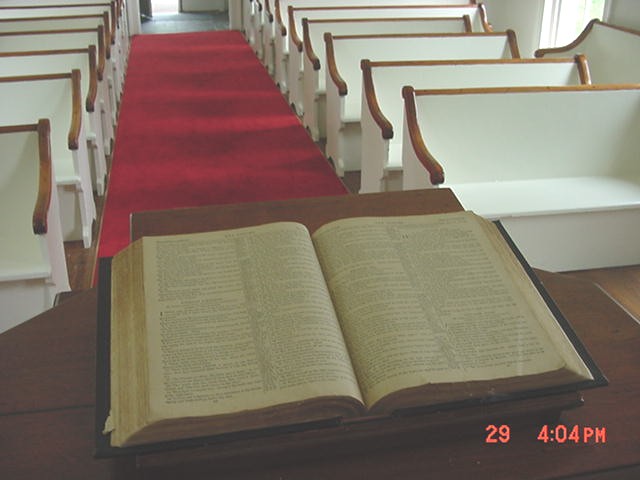 WE MUST DO THIS SCRIPTURALLY
Paul appointed elders in every church . . .
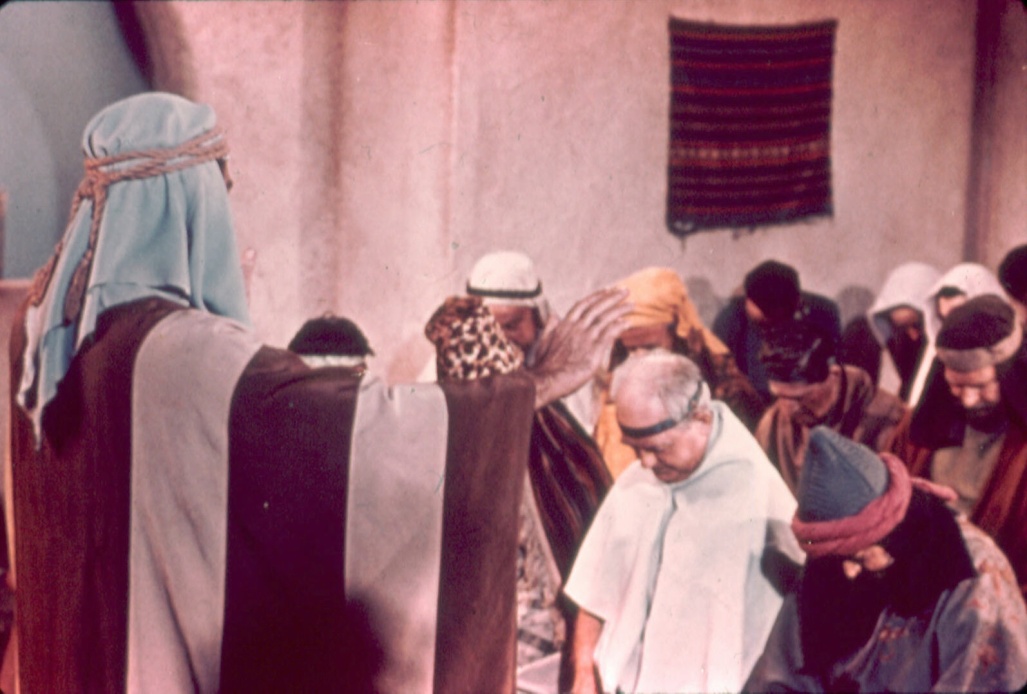 Acts 14:23 So when they had appointed elders in every church, and prayed with fasting, they commended them to the Lord in whom they had believed.
A Biblical Eldership
1.  A plural number appointed  (never just one)
2. Each congregation was autonomous

3. Paul appointed elders “in every church” Acts 14:23
   
  -  “For this reason I left you in Crete, that you should set in order the things that are lacking, and appoint elders in every city as I commanded you”  Tit. 1:5
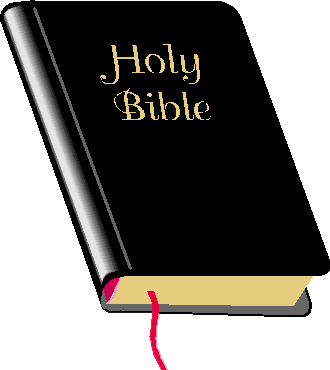 Qualification of Elders
1 Timothy 3:1-7;  Titus 1:5-9
Temperate
Sober
 Good Behavior
 Given to hospitality 
 Apt to Teach
 Desire the work 
 He must not be a novice
 He must not have quick temper
 He must not be self-willed
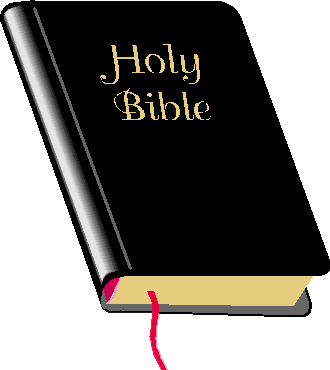 Qualification of Elders
1 Timothy 3:1-7;  Titus 1:5-9
He must not be self-willed
He must not be given to wine 
He must not be a brawler
He must not be a striker
He must not be greedy 
He must not be covetous
He must be husband of one wife
He must have believing children
He must be of good behavior
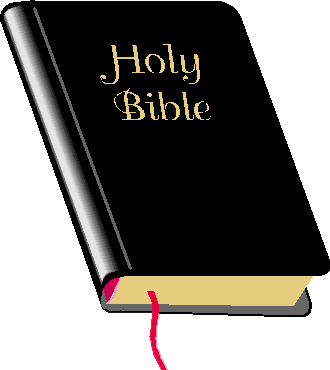 Qualification of Elders
1 Timothy 3:1-7;  Titus 1:5-9
He must be vigilant
He must be patient He must be just 
He must be gentle 
He must be devout
He must love what is good
He must be able to exhort and refute the “gainsayers with sound doctrine protect the flock against false teachers
He must be blameless
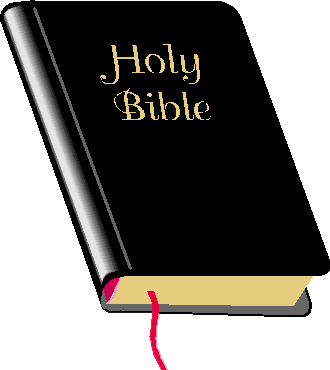 Qualification of Elders
1 Timothy 3:1-7;  Titus 1:5-9
To take heed to himself 
Rule well his own family 
Hold fast to the Word
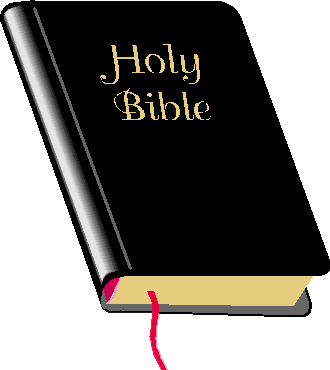 Qualification of Elders
1 Timothy 3:1-7;  Titus 1:5-9
Every qualification for an elder is a qualification for a Christian, except:

Male
Married
Believing or Faithful Children
Desire the office
Responsibilities of the Elders
The Work of an Elder 					Involves . . .
Providing Example in
		Character and Conduct
1.
1 Peter 5:3   “ not lording it over those entrusted to you, but being examples to the flock.”
Hebrews 13:7  “Remember them which have the rule over you, who have spoken unto you the word of God: whose faith follow…”
Leadership involves showing, 
not just telling
The Work of an Elder 					Involves . . .
2.
Planning, Decision-making,
		and Direction
“Rule”  “take care of”  “manage”
 Like a husband / father deals with his family
 1Tim. 3:5
1 Timothy 3:5  “for if a man does not know how to rule his own house, how will he take care of the church of God?
The Work of an Elder 					Involves . . .
2.
Planning, Decision-making,
		and Direction
“Oversight” – supervision of worship, preaching,  teaching, and (flock) members
1 Peter 5:2  “Feed the flock of God which is among you, taking the oversight thereof…”
The Work of an Elder 					Involves . . .
2.
Planning, Decision-making,
		and Direction
“Oversight” – supervision of worship, preaching,  teaching, and (flock) members     						1 Peter 5:2
 Benevolence under oversight of elders – “Then the disciples, each according to his ability, determined to send relief to the brethren dwelling in Judea. This they also did, and sent it to the elders by the hands of Barnabas and Saul”			Acts 11:29-30
The Work of an Elder 					Involves . . .
2.
Planning, Decision-making,
		and Direction
Decision-making is a means of “shepherding” the flock
1 Peter 5:2  NKJV “Shepherd the flock of God which is among you, serving as overseers”
Acts 20:28  “…the Holy Spirit has made you overseers, to shepherd the church of God which He purchased with His own blood.”
The Work of an Elder 					Involves . . .
2.
Planning, Decision-making,
		and Direction
Much involves organizing and coordinating
Formulating common goals
  Assigning work
  Seeing that each member is doing their best
  Seeing that all are working well together
The Work of an Elder 					Involves . . .
2.
Planning, Decision-making,
		and Direction
See that everything is “done for edification”
1 Cor. 14:26
and “done decently and in order”
1 Cor. 14:40
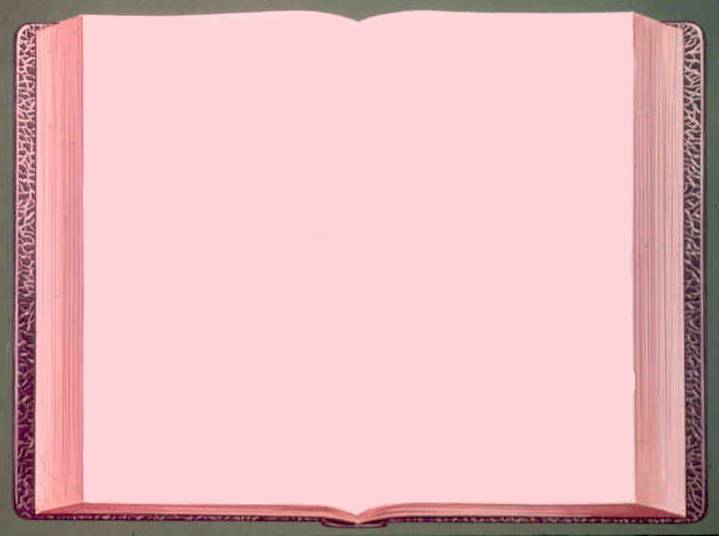 14 Is anyone among you sick? Let him call for the elders of the church, and let them pray over him...
The Work of an Elder 					Involves . . .
3.
Prayer
James 5:14-16
The Work of an Elder 					Involves . . .
3.
Prayer
James 5:14-16
Elders to pray for our physical needs….
“The effective, fervent prayer of a righteous man avails much”  -- Jas. 5:16
Great good is accomplished by the prayers of godly elders.
The Work of an Elder 					Involves . . .
4.
Teaching
Eph. 4:11
1 Tim. 3:2
1 Tim. 5:17
Heb. 13:7
The Work of an Elder 					Involves . . .
4.
Teaching
Eph. 4:11
1 Tim. 3:2
1 Tim. 5:17
Heb. 13:7
11 And He gave some as apostles, and some as prophets, and some as evangelists, and some as pastors and teachers,
The Work of an Elder 					Involves . . .
4.
Teaching
Eph. 4:11
1 Tim. 3:2
1 Tim. 5:17
Heb. 13:7
“A bishop then must be … able to teach”
The Work of an Elder 					Involves . . .
4.
Teaching
Eph. 4:11
1 Tim. 3:2
1 Tim. 5:17
Heb. 13:7
“Let the elders who rule well be counted 
worthy of double honor, especially those who labor in the word and doctrine.”
The Work of an Elder 					Involves . . .
4.
Teaching
Eph. 4:11
1 Tim. 3:2
1 Tim. 5:17
Heb. 13:7
“Remember those who rule over you, who have spoken the word of God to you …”
The Work of an Elder 					Involves . . .
“Holding fast the faithful word as he has been taught, that he may be able, by sound doctrine, both to exhort and convict those who contradict. For there are many insubordinate…whose mouths must be stopped, who subvert whole households, teaching things which they ought not.”
4.
Teaching
Eph. 4:11
1 Tim. 3:2
1 Tim. 5:17
Heb. 13:7
Public assemblies, private teaching, example
 Positive teaching and refuting error  (Tit 1:9-11)
 Supervising other teachers, preachers, literature
 Developing additional leaders
 Stimulating spiritual growth
[Speaker Notes: Tit. 1:9-11 “holding fast the faithful word as he has been taught, that he may be able, by sound doctrine, both to exhort and convict those who contradict. whose mouths must be stopped, teaching things which they ought not”]
The Work of an Elder 					Involves . . .
5.
Providing Counsel
Heb. 13:7, 17
Wise advice and guidance
As one who is watching for the souls of others.
Heb. 13:7 “Remember those who rule over you, who have spoken the word of God to you, whose faith follow, considering the outcome of their conduct.”
The Work of an Elder 					Involves . . .
5.
Providing Counsel
Heb. 13:7, 17
Men of godliness and wisdom
Men of maturity, stable, sound judgment, so brethren will be inclined to seek their advice and help.
The Work of an Elder 					Involves . . .
6.
Admonish, warn, rebuke, correct
1 Thess. 5:12-14
If problems are not dealt with, they invite crisis and catastrophe.
1Thess. 5:12 “And we urge you, brethren, to recognize those who labor among you, and are over you in the Lord and admonish you”
The Work of an Elder 					Involves . . .
6.
Admonish, warn, rebuke, correct
1 Thess. 5:12-14
Admonish, warn, rebuke, discipline
Unpentanent individuals may have to be disciplined
Rom. 16:17;  1 Cor. 5:1-13;  
2 Thess. 3:6, 14, 15;  Rev. 2:14-16, 20-24
The Work of an Elder
They must continue to grow spiritually themselves . . .
Faithful shepherds have a glorious reward awaiting them --  1 Peter 5:1-4
“The elders who are among you I exhort . . . and when the Chief Shepherd appears, you will receive the crown of glory that does not fade away.”
The Church’s Responsibilities to Elders
1. A Congregation Is To Remember their Elders
Hebrews 13:7 “Remember those who rule over you, who have spoken the word of God to you, whose faith follow, considering the outcome of their conduct”
2. A Congregation Is To Obey And Submit To Its Elders
Hebrews 13:17 “Obey those who rule over you, and be submissive, for they watch out for your souls, as those who must give account. Let them do so with joy and not with grief, for that would be unprofitable for you”

I Timothy 5:17  "Let the elders who rule well be considered worthy of double honor..."
Jack Lewis- Leadership Questions Confronting the Church
“Rule means what it means… elders are in authority and the church is to submit to that authority, to their rule…”

 Two words are used… proistemi and hegeisthai 

“…have the sense of ‘to lead’ but in each case the context forces the meaning ‘to care for’.
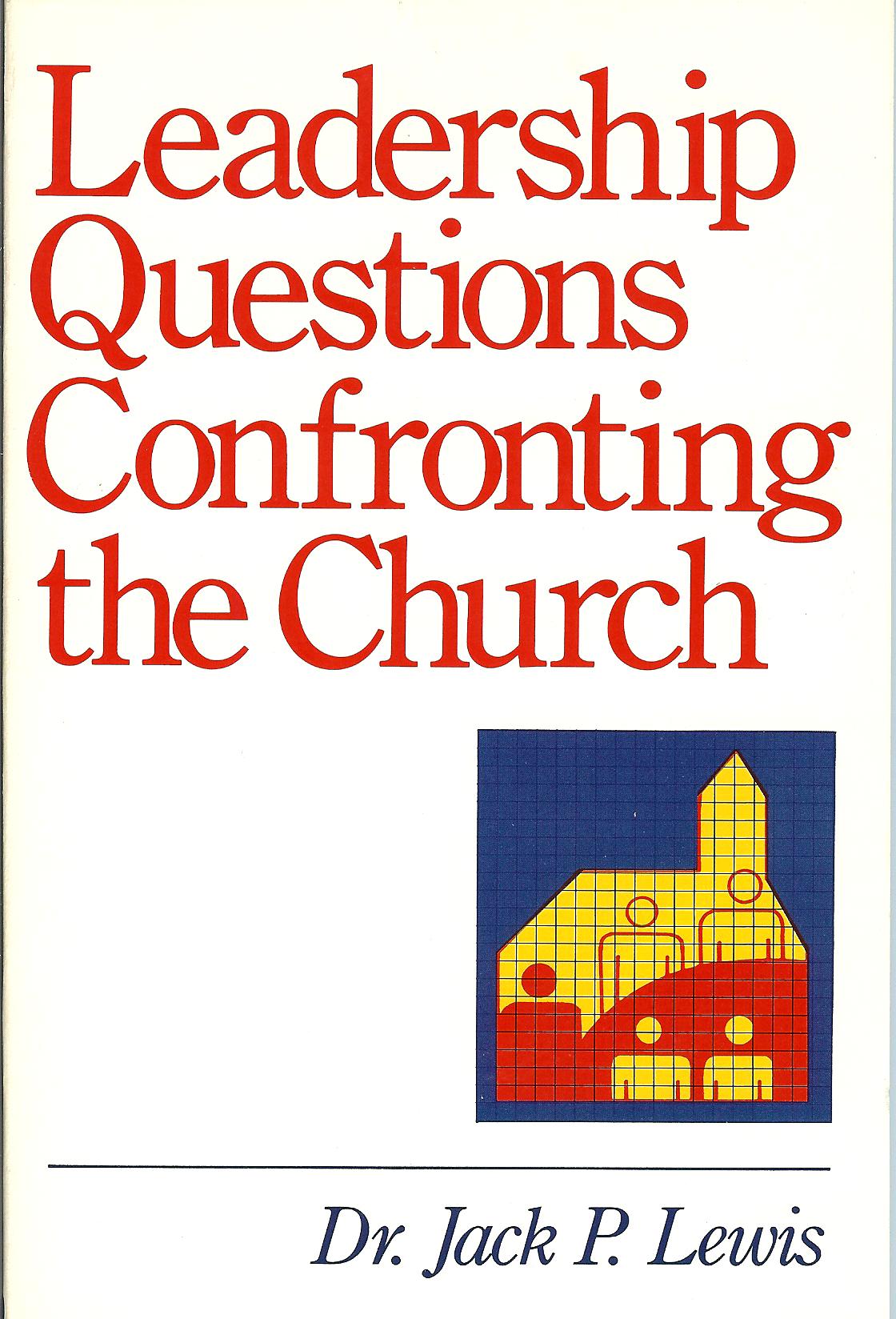 “And He put all things under His feet, and gave Him to be head over all things to the church, which is His body”
Christ is the head of the church     (Eph. 1:22-23)
Elders           1 Pet. 5:1-4
Preachers
2 Tim. 4:1-4
All Members
Heb. 10:22-25
Deacons     
Acts 6:1-6
THE CHURCH IS NOT A DEMOCRACY
Ephesians 1:22-23 “And He put all things under His feet, and gave Him to be head over all things to the church, which is His body.”

The church is a theocracy with the Lord Jesus Christ as its head with trusted, proven, biblically approved elders carrying out His wishes.
3. A Congregation Is To Honor and Recognize Its Elders
1 Tim. 5:17 
  “Let the elders who rule well be counted worthy of double honor, especially those who labor in the word and doctrine”
3. A Congregation Is To Honor and Recognize Its Elders
1 Thess. 5:12 
  “And we urge you, brethren, to recognize those who labor among you, and are over you in the Lord”
3. A Congregation Is To Honor and Recognize Its Elders
1 Thess. 5:13
  “and to esteem them very highly in love for their work's sake”
4. Receive no Accusation of Elder without Proof
1 Tim. 5:19 
  “Do not receive an accusation against an elder except from two or three witnesses”
The Work of an Elder Should be a work of JOY!
Heb. 13:17
“Obey your leaders, and submit to them; for they keep watch over your souls, … Let them do this with joy!”
Let us appreciate their “stewardship”
Our thanks, honor, esteem, & respect
Radford Blessed with Elders
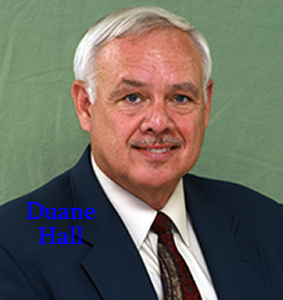 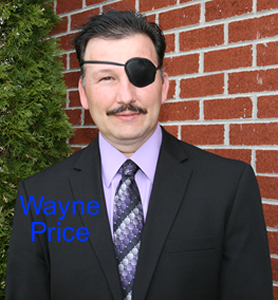 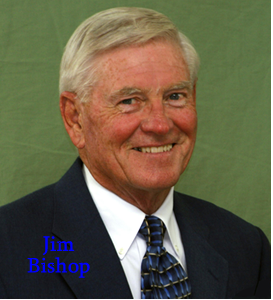 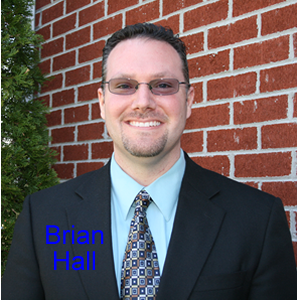 Loving Congregation

 Unified Congregation

 Mission Minded Congregation

 Truth Practicing and Seeking Congregation

 Teaching Congregation
GOD’S SIMPLE PLAN FOR SALVATION
Rev. 2:10
1 PET. 3:21
baptism
JN. 12:42
confess
LK. 13:3
OBEDIENT
UNTIL DEATH
repent
JN. 6:29
believe
ACTS 3:22
hear